Op het feest van Gods rijk doet alles mee
De HEER gewijd
Op een bijzondere manier bijzonder
De Heer heilig
Alles doet mee voor de Koning
Op het feest van Gods rijk doet alles mee
‘Uw naam worde geheiligd’
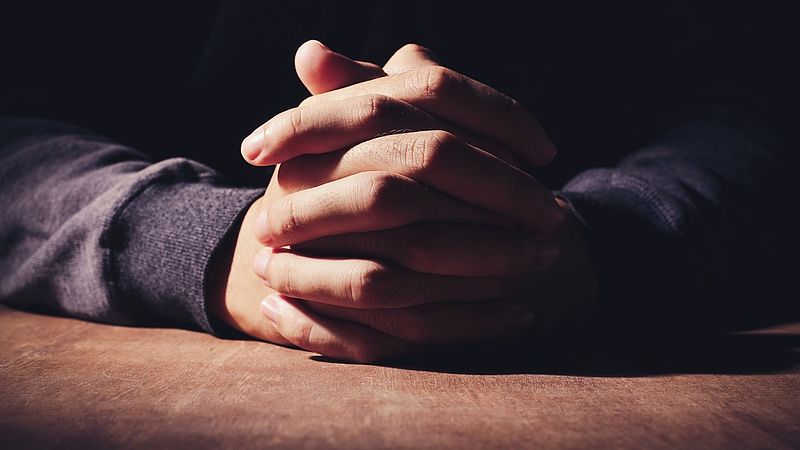 Op het feest van Gods rijk doet alles mee
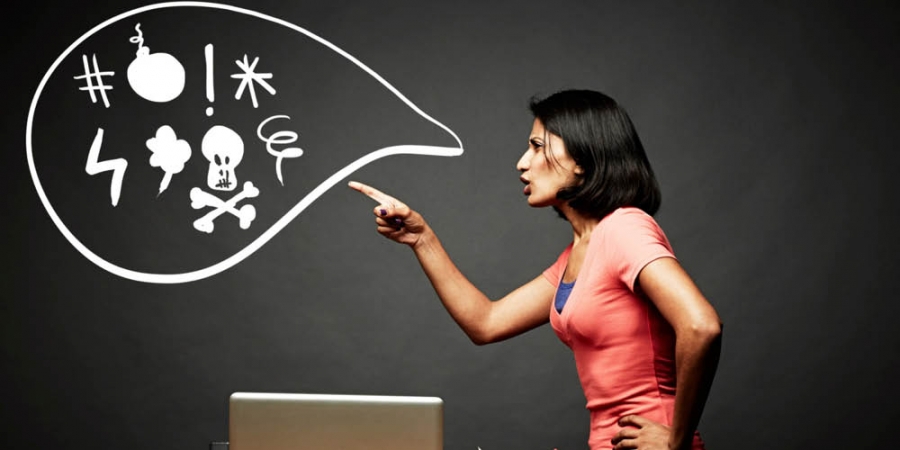 Op het feest van Gods rijk doet alles mee
De HEER toegewijd
= 
HEILIG
Op het feest van Gods rijk doet alles mee
De HEER gewijd
Op een bijzondere manier bijzonder
De Heer heilig
Alles doet mee voor de Koning
Op het feest van Gods rijk doet alles mee
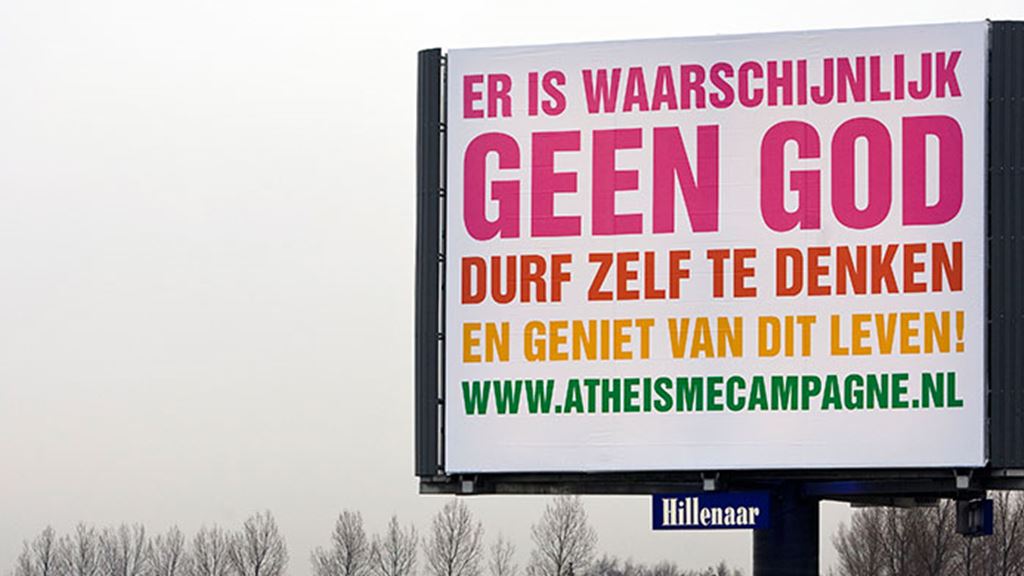 Op het feest van Gods rijk doet alles mee
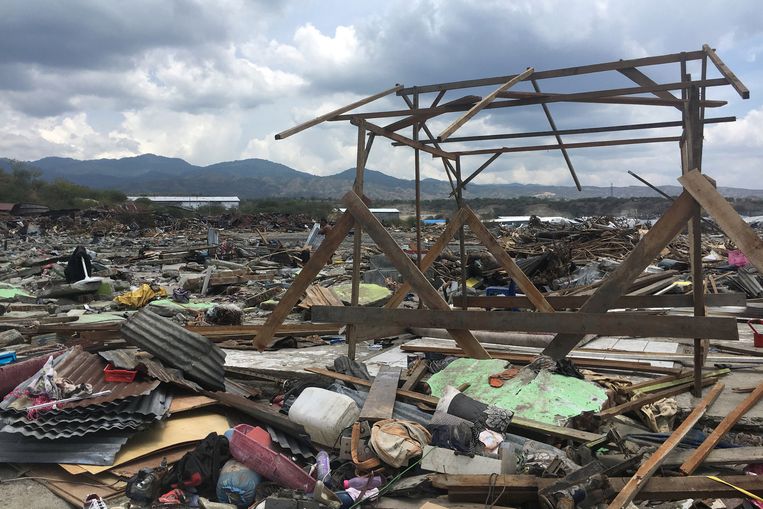 Op het feest van Gods rijk doet alles mee
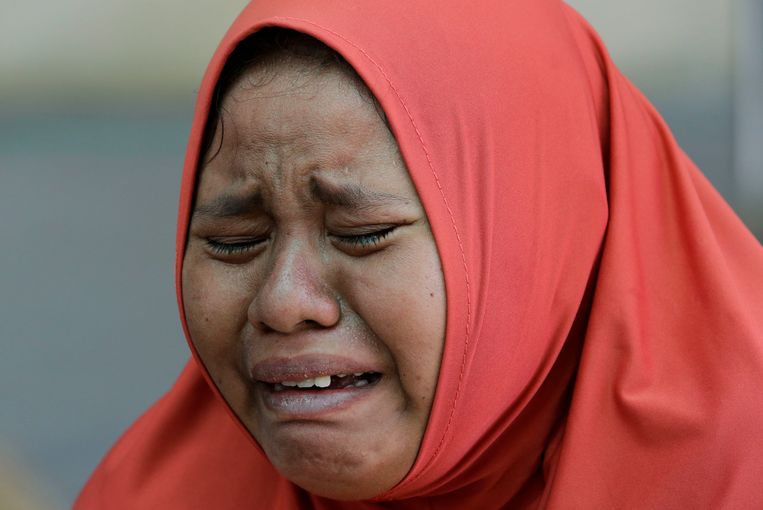 Op het feest van Gods rijk doet alles mee
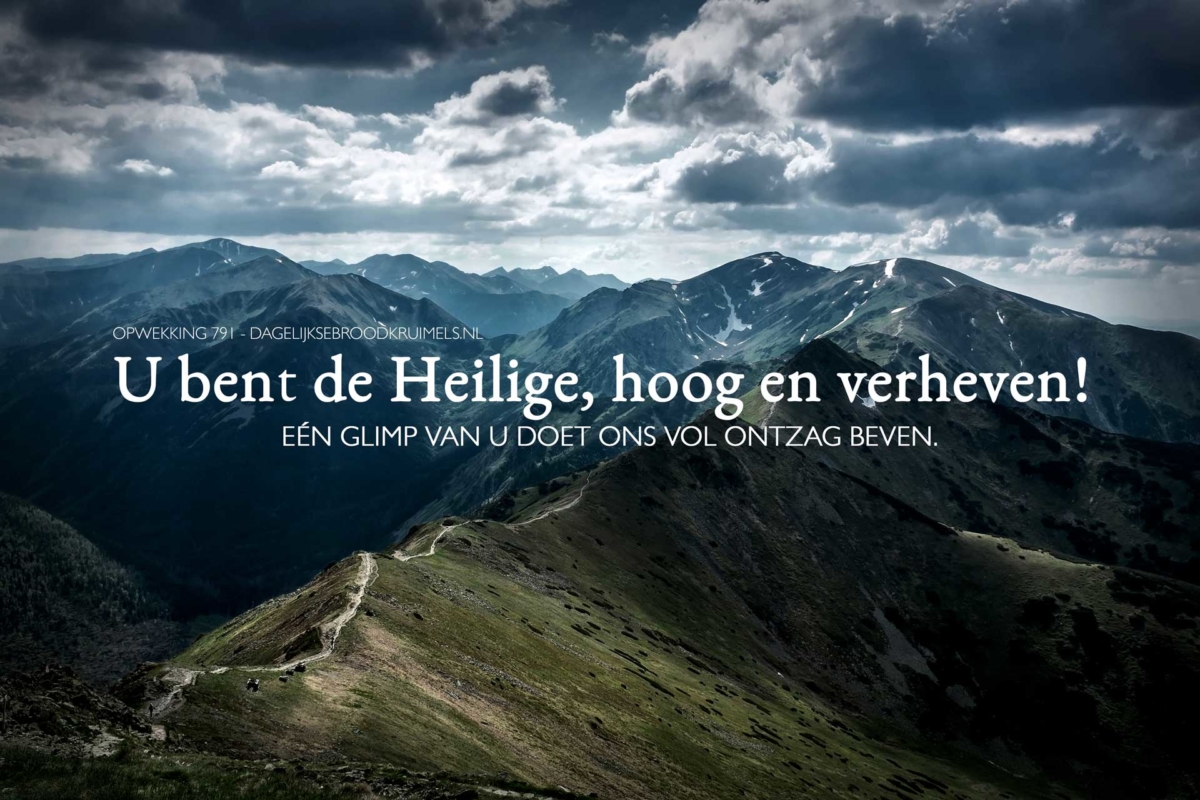 Op het feest van Gods rijk doet alles mee
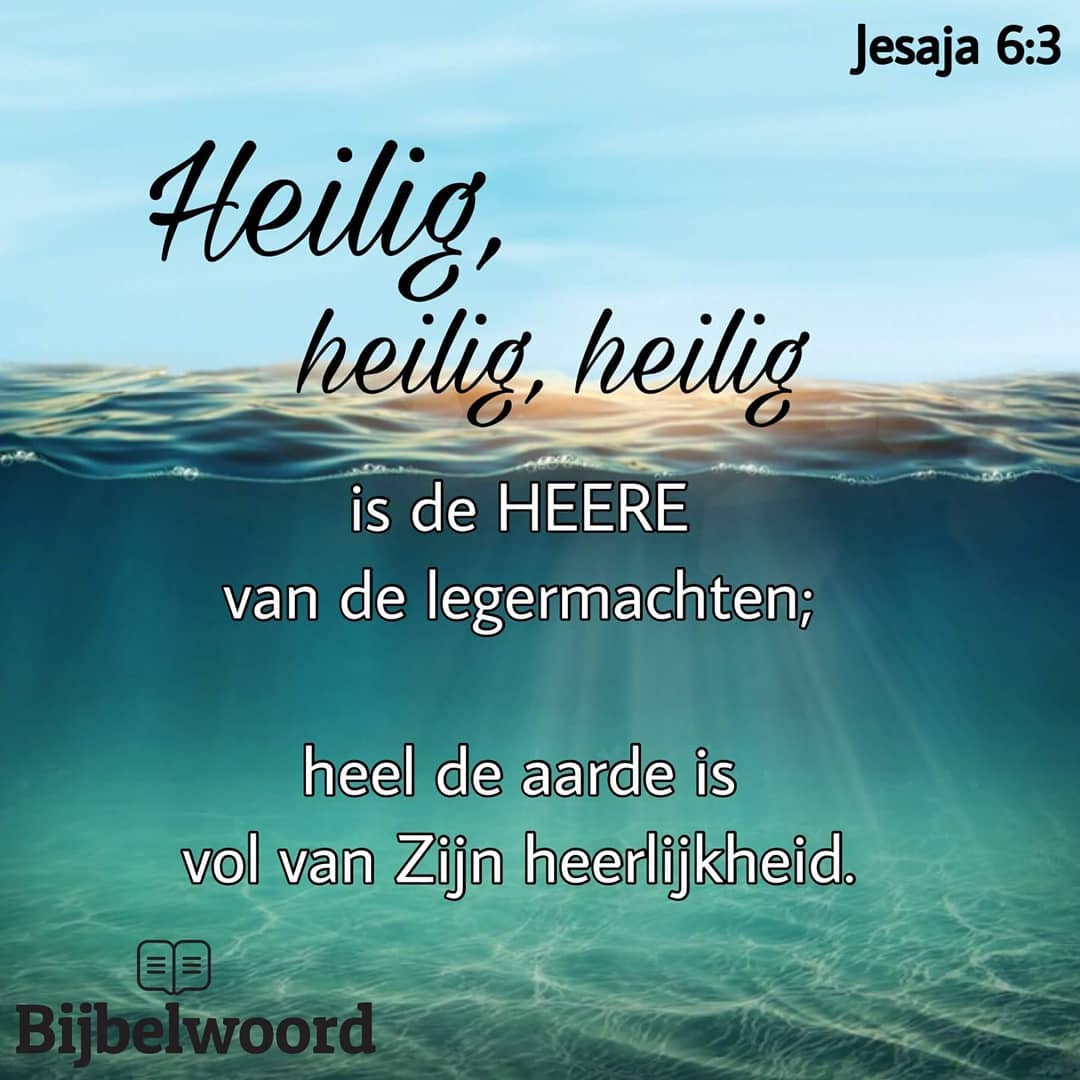 Op het feest van Gods rijk doet alles mee
De HEER gewijd
Op een bijzondere manier bijzonder
De Heer heilig
Alles doet mee voor de Koning
Op het feest van Gods rijk doet alles mee
De HEER zal koning worden over de hele aarde. 
Dan zal de HEER de enige God zijn en zijn naam de enige naam.

(Zacharia 14 : 9)
Op het feest van Gods rijk doet alles mee
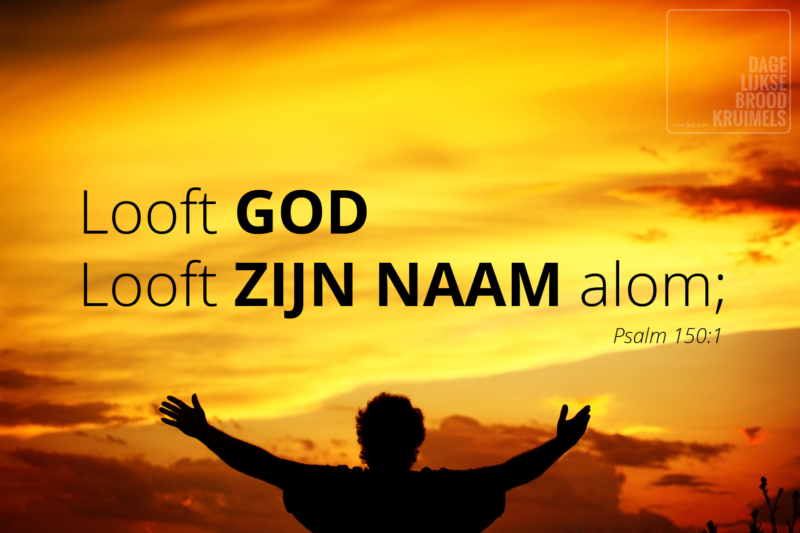 Op het feest van Gods rijk doet alles mee
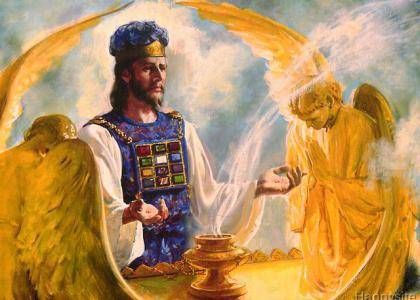 Op het feest van Gods rijk doet alles mee
De HEER gewijd
Op een bijzondere manier bijzonder
De Heer heilig
Alles doet mee voor de Koning
Op het feest van Gods rijk doet alles mee
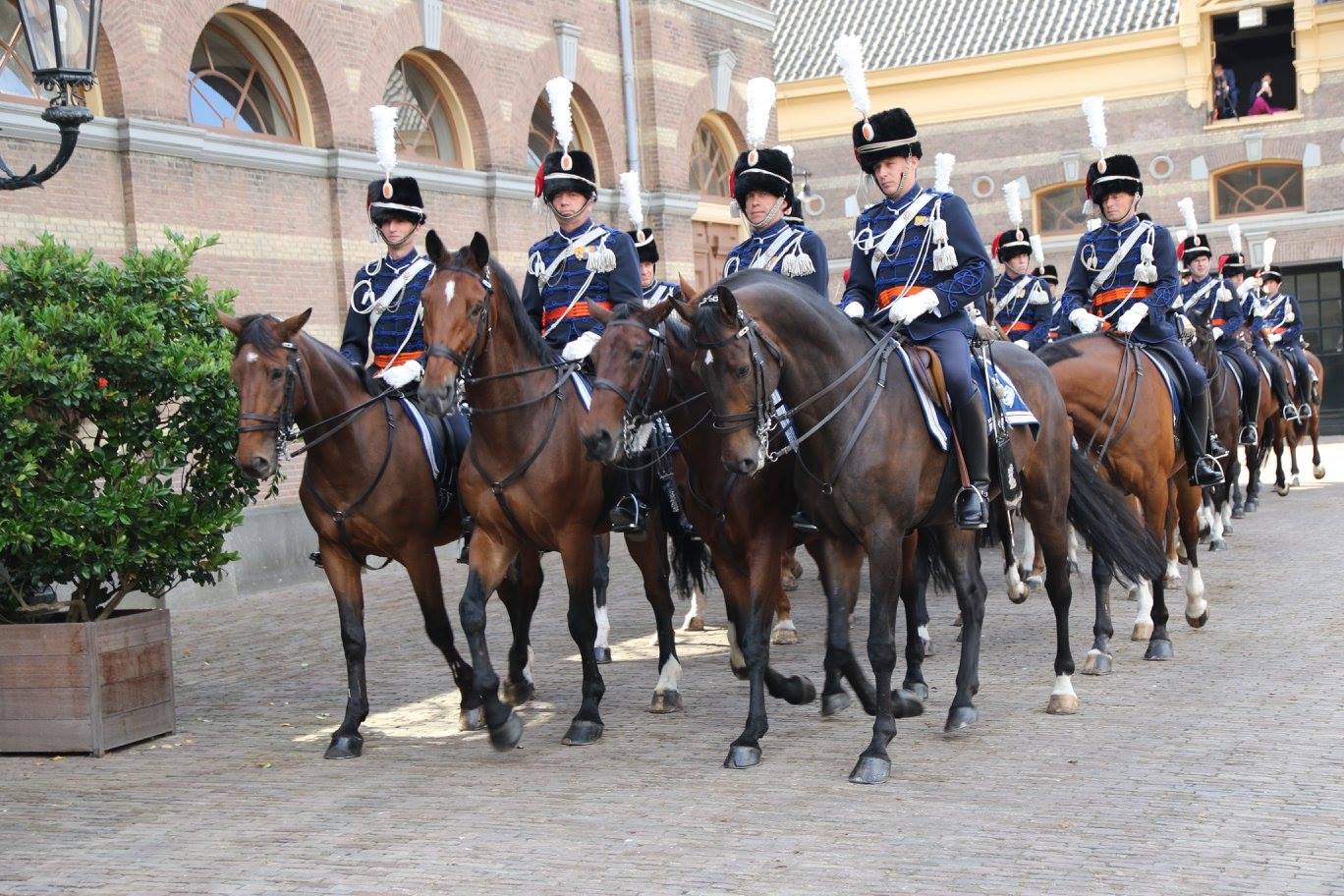 Op het feest van Gods rijk doet alles mee
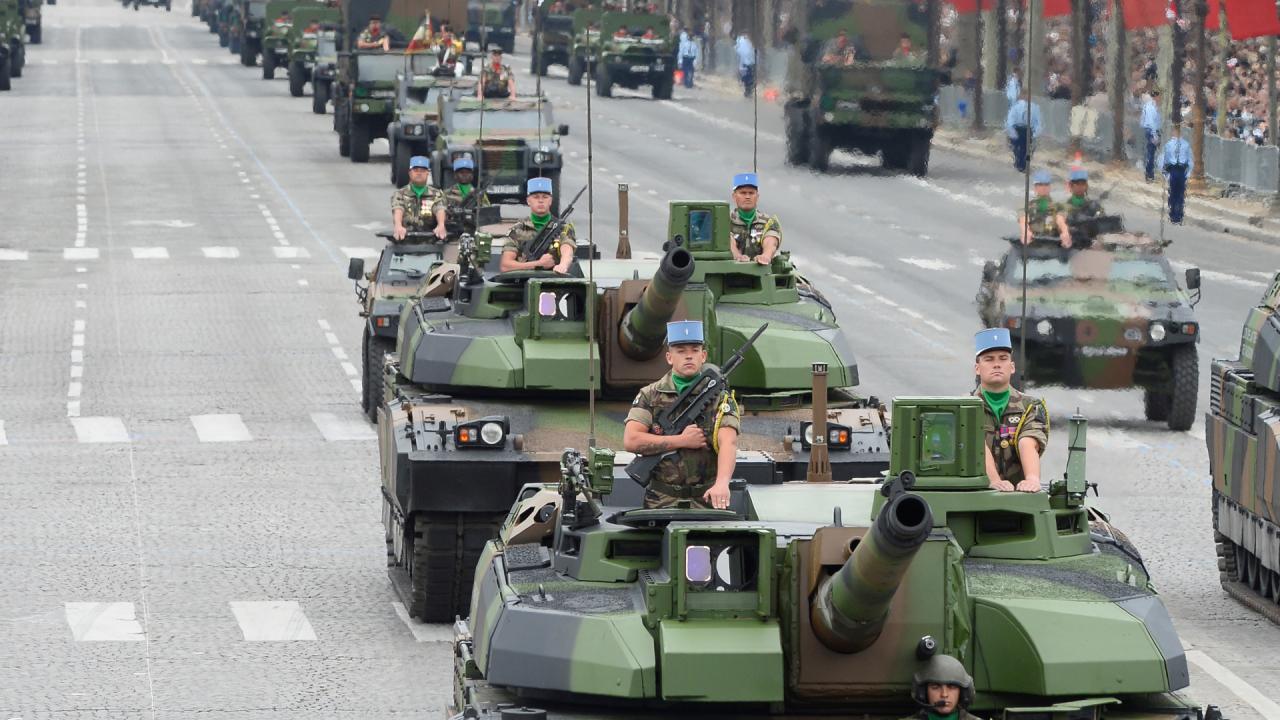 Op het feest van Gods rijk doet alles mee
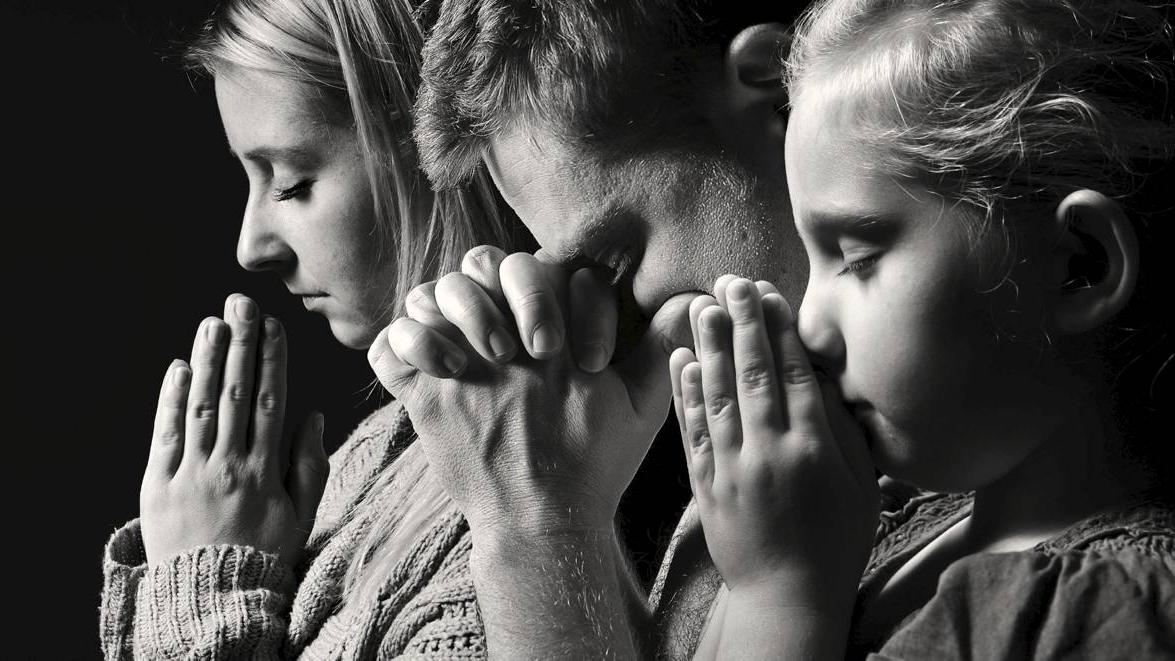 Op het feest van Gods rijk doet alles mee
‘Uw naam worde geheiligd’
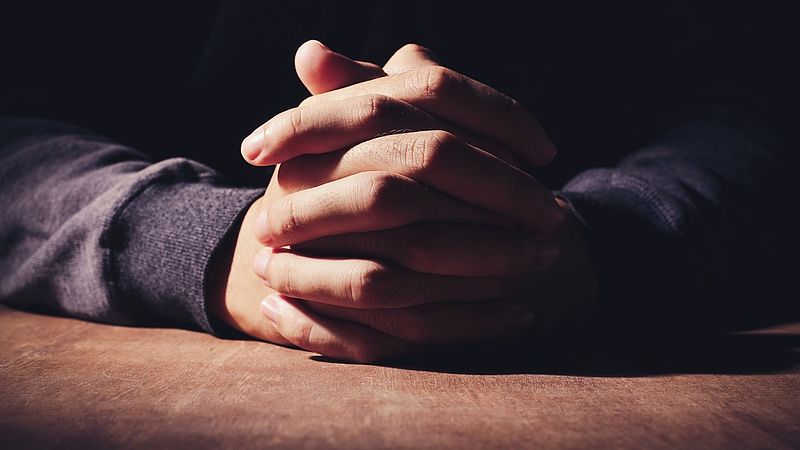 Op het feest van Gods rijk doet alles mee
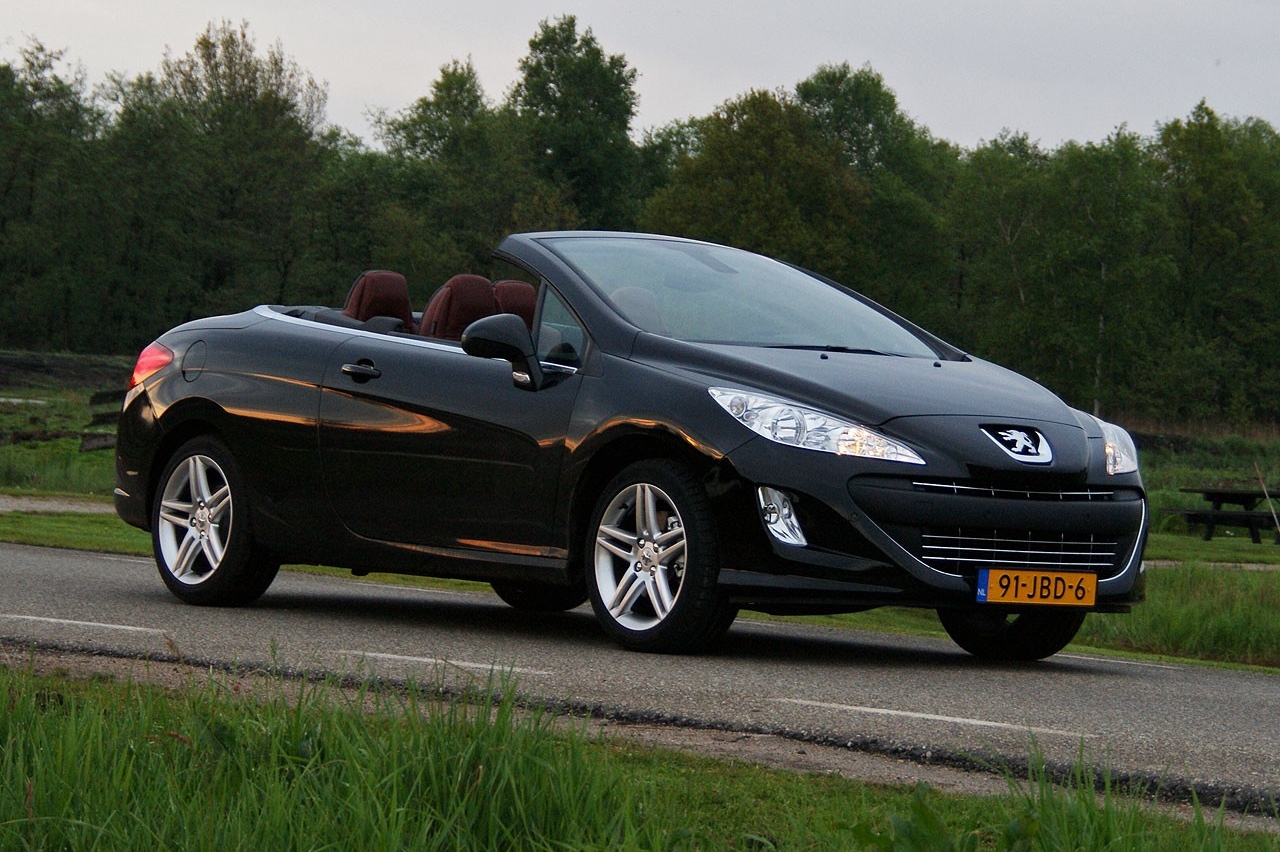 Op het feest van Gods rijk doet alles mee
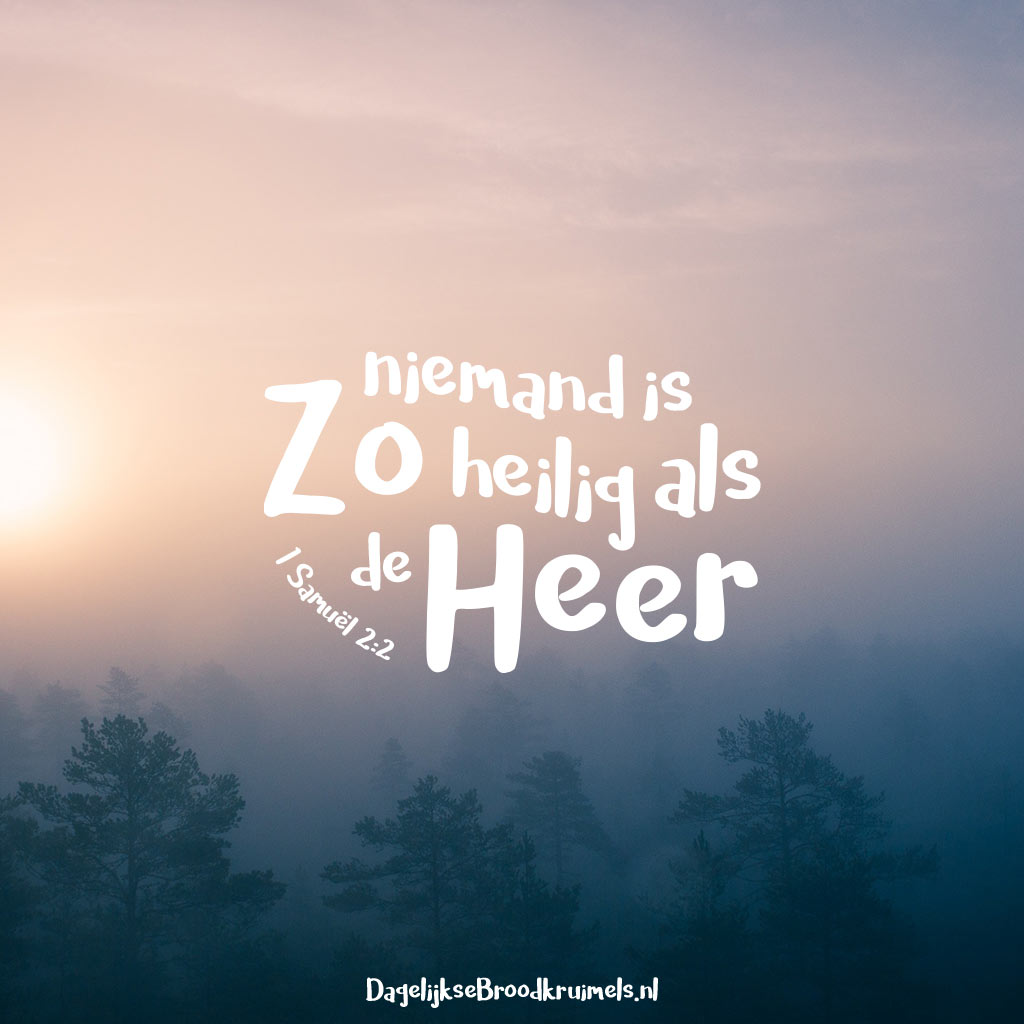